１日に必要なエネルギー
肥満度check！（BMI）
計算式

体重（㎏）÷身長（ｍ）÷身長（ｍ）＝ＢＭＩ
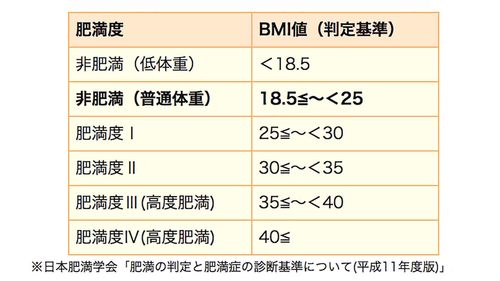 基準となっている数値は死亡率が
低いなどのエビデンスあり。
１８～４９才はBMI18.5～24.9が死亡率が最も低い。
★右側の表と自分のBMI見比べてみてください。
肥満度がわかります。
適正体重（標準体重）
計算式

身長（ｍ）×身長（ｍ）×２２＝適正体重
この２２は最も健康的と言われているBMIの２２から。
適正エネルギー
計算式
適正体重（㎏）×身体活動量（㎉）＝エネルギー摂取量
身体活動量の目安

〇軽労作（デスクワーク・主婦）　　２５～３０㎉
〇普通の労作（立ち仕事が多い）　３０～３５㎉
〇重い労作（力仕事が多い）　　　　３５㎉～
基礎代謝量（覚醒状態で必要最小限のエネルギー年齢とともに低下）
ハリスベネディクトの式
男性：66.47＋体重×13.75＋身長×5.0－年齢×6.76
＝基礎代謝量


女性：665.1＋体重×9.56＋身長×1.85－年齢×4.68
＝基礎代謝量
活動レベル
1.3 :  静的な日常。生活のほとんどが座位で活動が少ない。

1.5 :  通勤や買い物、家事をしている。
　　座位が中心の仕事だが、移動や立位での作業。接客などの仕事の他。

 1.7 :  １時間以上の運動を週５日以上行う。軽度の肉体労働。

 1.9 : １時間以上の激しい運動を週５日以上行う。
　　　宅配業者や引越し業者などの重度の肉体労働など。
1日の総消費カロリー
基礎代謝量×活動レベル＝１日の総消費カロリー
理想摂取カロリー（中間値）
（基礎代謝量+総消費カロリー）÷2＝あなたの理想摂取カロリー
PFCバランス
P＝たんぱく質１３～２０％E　F=脂質　　２０～３０％E　C＝炭水化物　　５０～６５％E

たんぱく質g/日
摂取カロリー×013～0.20÷４

脂質g/日
摂取カロリー×0.20～0.30÷９

炭水化物g/日
摂取カロリー×0.5～0.65÷４
４（たんぱく質）
９（脂質）
４（炭水化物）はエネルギー換算係数
生活習慣病予防のための食生活
食物繊維
目標量：１８～６４歳　男性２１ｇ/日以上
　　　　　　　　　　　女性２０ｇ/日以上
カリウム
目標量：15歳以上　　　男性3000㎎/日以上
　　　　　　　　　　　女性2600㎎/日以上
飽和脂肪酸
目標量：18歳以上　男女７％E以下
カリウムは高血圧予防
尿中ナトリウム排泄促進。
ナトリウム　＝取り過ぎは高血圧の原因→臓器障害
目標量：１５歳以上男性　7.5ｇ/未満
　　　　　　　　　　女性　6.5ｇ/未満
血圧高めの方に適する食品

カゼインドデカペプチド
ラクトトリペプチド
ゲニポシド酸
ＧＡＢＡ
サーデンペプチド
パッケージの裏にある
食品成分に記載されているものです。
体重を減らすには
脂肪１㎏＝7２00㎉

7２00㎉÷３０日＝２４０㎉
例　1日
＊食事から２３０㎉減らす
（バランス良い食事たんぱく質摂取を意識。）

＊活動量を増やす。
消費カロリー例
自転車＝１５分　８０㎉

早足＝20分　　１００㎉

縄跳び＝１０分　１００㎉

入浴＝30分　　８７㎉
身体活動指針
消費カロリー早見表
https://www.tanita.co.jp/content/calorism/table/index.html
厚生労働省アクティブガイド
2r9852000002xpr1.pdf (mhlw.go.jp)


• 歩数の増加（1,000〜1,500歩の増加）
現状：男性約８,000歩/日、女性約７,000歩/日


20歳〜64歳：男性9,000歩/日、女性8,500歩/日
65歳以上：男性7,000歩/日、女性6,000歩/日
最近注目されているたんぱく質について～過剰摂取によって及ぼす身体への影響～
①内臓疲労
・肝臓や腎臓にかかる負担が普段よりも大きくなり、内臓疲労を引き起こしてしまう可能性がある。
②エネルギー過多
タンパク質が豊富な食品、特に肉や卵は比較的カロリーが高い→低カロリー高タンパク質を意識
★目指したいg
厚生労働省「日本人の食事摂取基準２０２０年版」によれば、
１日あたりの
たんぱく質平均必要量は成人男性で50g・成人女性で40gと定義されている。
食品１００ｇ当たりのたんぱく質量

参考資料：「食品成分データベース」（文部科学省）

タンパク質の摂りすぎは危険！？過剰摂取による影響とは | POWER PRODUCTION MAGAZINE（パワープロダクションマガジン） (glico.jp)